RISET PEMASARAN DAN PERAMALAN PERMINTAAN
PERTEMUAN #4
EBA 301

MANAJEMEN PEMASARAN
5493 – JATMIKO

PROGRAM STUDI AKUNTANSI
FAKULTAS TEKNIK UNIVERSITAS ESA UNGGUL
KEMAMPUAN AKHIR YANG DIHARAPKAN
Mahasiswa mampu dan dapat menjelaskan sistem informasi pemasaran dan menghitung peramalan permintaan pasar

INDIKATOR PENILAIAN
Mahasiswa dapat menjelaskan sistem informasi pemasaran dan menghitung peramalan permintaan pasar
2
Sistem Informasi Pemasaran
Terdiri dari orang peralatan dan prosedur untuk mengumpulkan, menyortir, menganalisa, mengevaluasi dan mendistribusikan informasi dengan tepat waktu, akurat serta dibutuhkan oleh pembuat keputusan pemasaran
TKT306 - Perancangan Tata Letak Fasilitas
6623 - Taufiqur Rachman
3
Sistem Informasi Pemasaran
4
Sistem Informasi Pemasaran
Data untuk sistem pencatatan internal dapat berupa 
Laporan pesanan
Nilai Penjualan
HargaTingkat persediaan
Piutang
Hutang 
Dan sebagainya
Dengan menganalisis informasi ini, manager pemasaran dapat menemukan kesempatan dan masalah yang penting
5
Sistem Informasi Pemasaran
Seperangkat prosedur dan sumber yang digunakan para manager untuk memperoleh informasi harian mengenai perkembangan yang berkaitan dengan lingkungan pemasaran
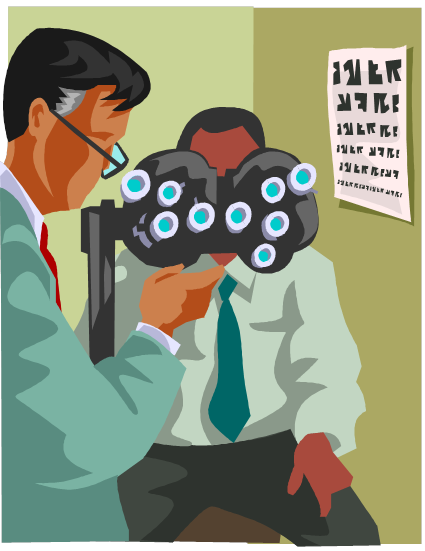 6
Cara –cara dalam Sistem intelijen Pemasaran
Melatih staf penjualan untuk menemukan atau melaporkan perkembangan baru
Kerjasama dengan perantara untuk menyampaikan intelijen penting
Membeli informasi dari pihak luar, seperti information Resources, Inc
Membentuk Pusat Informasi Pemasaran Internal
7
Riset Pemasaran
Kegiatan di bidang pemasaran yang dilakukan secara sistematis mulai dari perumusan masalah, tujuan penelitian, pengumpulan data, pengolahan data dan interprestasi hasil penelitian(Freddy Rangkuti)

Riset pemasaran merupakan fungsi yang menghubungkan pemasar dengan pelanggan dan publik melalui informasi (Phillip Kotler)
8
Informasi ini digunakan untuk:
Mengetahui dan menentukan peluang/ancaman pemasaran
Menghasilkan, mempertajam dan mengevaluasi tindakan pemasaran untuk memantau kinerja pemasara pemasaran
Memperbaiki proses pemasaran
9
Proses Riset Pemasaran
10
Jenis Sasaran Riset
Riset Penjajakan (Eksploratif)
	Riset yang bertujuan untuk mengumpulkan informasi pendahuluan yang dapat membantu merumuskan masalah dan saran hipotesis yang lebih baik

Riset Deskriptif
	Bertujuan untuk menguraikan masalah pemasaran, situasi pemasaran atau pasar

Riset Sebab Akibat (Kausal)
	bertujuan untuk menguji hipotesis mengenai hubungan sebab akibat
11
Sistem Pendukung Keputusan Pemasaran (SPKP)
Pengumpulan data, sistem, peralatan, dan teknik yang terkoordinasi dengan perangkat lunak dan perangkat keras yang mendukung, yang dimanfaatkan suatu organisasi dalam mengumpulkan dan menginterprestasikan informasi yang relevan dari bisnis dan lingkungan serta mengubahnya menjadi dasar bagi tindakan pemasaran
12
Peralatan kuantitatif yang digunakan dalam sistem pendukung keputusan pemasaran
13
SEKIANDANTERIMA KASIH
14